Medicare Plan Finder
Chuck Nethery
August 19, 2021
[Speaker Notes: This training module was developed and approved by the Centers for Medicare & Medicaid Services (CMS), the federal agency that administers Medicare, Medicaid, the Children’s Health Insurance Program (CHIP), and the Health Insurance Marketplace®. 
The information in this module was correct as of August 2021. To check for an updated version, visit CMSnationaltrainingprogram.cms.gov. 
The CMS National Training Program provides this information as a resource for our partners. It’s not a legal document or intended for press purposes. The press can contact the CMS Press Office at press@cms.hhs.gov. Official Medicare Program legal guidance is contained in the relevant statutes, regulations, and rulings.
This communication was printed, published, or produced and disseminated at U.S. taxpayer expense.
HEALTH INSURANCE MARKETPLACE® is a registered service mark of the U.S. Department of Health & Human Services (HHS).]
Contents
Lesson 1—User Facing Features……………………………………………………………..…..    
Lesson 2—Policy Updates…………………………....................................................    
Lesson 3—Back-End Enablers………………………………..........................................
4-26
27-28
29-30
July 2021
Medicare Drug Coverage
[Speaker Notes: The lessons in this module explain Medicare Plan Finder.
These materials are for information givers/trainers who are familiar with the Medicare Program, and who use the information for their presentations. 
This module consists of 30 slides and speaker’s notes and include check your knowledge questions. It takes about 75 minutes to present. Allow approximately 15-30 more minutes for discussion, questions, and answers. You should consider adding more time for additional activities you want to include.]
Session Objectives
This session should help you: 
Recognize and navigate Plan Finder updates
Review Plan Finder support tools for Pharmaceutical Assistance Programs (PAP), State Pharmaceutical Assistance Programs (SPAP), and Program of All-Inclusive Care for the Elderly (PACE)
Identify policy updates
Define back-end enablers
July 2021
Medicare Drug Coverage
[Speaker Notes: This session should help you: 
Recognize and navigate Plan Finder updates
Review Plan Finder support tools 
Identify policy updates
Define back-end enablers]
Lesson 1
User Facing Features
August 2021
Medicare Plan Finder
[Speaker Notes: Lesson 1 discusses the Medicare Plan Finder’s user facing features and includes a live demonstration. The first 2 features will be live in September, and the remaining features are live on Plan Finder.]
Saved Drugs & Pharmacies Improvements
Status: On schedule for September 2021 release
Logged in users will be able to save their selected pharmacies
Can be accessed from the consistent header anywhere on Medicare.gov or the Medicare Account screen
Improved flow so users can easily get back to their original page
August 2021
Medicare Plan Finder
[Speaker Notes: The saved pharmacies feature is live on the Medicare Plan Finder now and they can be saved just like drugs.
Status: On schedule for September 2021 release
Logged in users will be able to save their selected pharmacies
Can be accessed from the consistent header anywhere on Medicare.gov or the Medicare Account screen
Improved flow so users can easily get back to their original page]
Navigating Saved Drugs & Pharmacies
August 2021
Medicare Plan Finder
[Speaker Notes: When logged in, you’ll be able to access your drugs or pharmacies from anywhere on Medicare.gov using the consistent header drop down. You can also access them from your account page.]
Navigating Saved Drugs & Pharmacies (continued)
August 2021
Medicare Plan Finder
[Speaker Notes: These button links will be added to the drugs and pharmacies pages on the Plan Finder. You’ll be able to either find a plan or easily leave the page.]
In-Network Pharmacy Finder
Status: On schedule for September 2021 release
Default search is all in-network pharmacies
Users can choose to show only preferred pharmacies
Adding pharmacy type indicators to results list and sticky tray
Will be able to access from Plan Details
August 2021
Medicare Plan Finder
[Speaker Notes: The In-Network Pharmacy Finder feature will help you find cheaper pharmacies more easily.
Status: On schedule for September 2021 release
Default search is all in-network pharmacies
Users can choose to show only preferred pharmacies
Adding pharmacy type indicators to results list and sticky tray
Will be able to access from Plan Details]
In-Network Pharmacy Finder (continued)
August 2021
Medicare Plan Finder
[Speaker Notes: By default the search will display all in-network pharmacies. You can select the checkbox to show only your preferred pharmacies. Visual indicators and help content for pharmacy type will be added.
You’ll be able to access the pharmacy finder from multiple places on the Plan Details page.]
Plan Results Filters Updates
Status: Complete!
Consumer testing and analytics showed filters weren’t being used very often
Filters more visible and accessible when page loads
Filter design updated to sync with other Medicare.gov tools
Removing Insulin Savings Program filter on August 19, 2021
August 2021
Medicare Plan Finder
[Speaker Notes: Consider the bite-snack-meal approach for plan information:
Plan Results is the high level summary, the bite.
Plan Comparison has more key information, the snack.
Plan Details has lots of information, the meal.

Plan Results’ filters have been redesigned, and are now easier to see and use so you can more easily narrow your plan choices.
Status: Complete!
Consumer testing and analytics showed filters weren’t being used very often
Filters more visible and accessible when page loads
Filter design updated to sync with other Medicare.gov tools
Removing Insulin Savings Program filter on August 19, 2021]
Plan Results Filters – Old
August 2021
Medicare Plan Finder
[Speaker Notes: The original filter design required users to click the “Filter Plans” button to expose the filters.]
Plan Results Filters – New
August 2021
Medicare Plan Finder
[Speaker Notes: SWITCH TO LIVE DEMO
The updated filters are now exposed immediately when Plan Results load. The filters have also been redesigned to align with the filters of other Medicare.gov tools, to create a single, seamless Medicare.gov experience.

As of August 19, 2021, the Insulin Savings filter has been removed. Plan Finder will continue to calculate pricing for the Insulin Savings model.

NOTE: If you select a drug that plans participate in, the plans displayed at the top of the Plan Results page will be less expensive.]
Plan Comparison Updates
Status: Complete!
Easier to quickly view key costs
Minor design tweaks for better readability
Major improvements to mobile styling
Major improvements to print styling
August 2021
Medicare Plan Finder
[Speaker Notes: SWITCH TO PRESENTATION
The Plan Compare page has been redesigned.
Status: Complete!
Easier to quickly view key costs
Minor design tweaks for better readability
Major improvements to mobile styling
Major improvements to print styling]
Plan Comparison – Old
August 2021
Medicare Plan Finder
[Speaker Notes: The mobile and print versions of the old Plan Comparison page needed significant improvement.]
Plan Comparison – New
August 2021
Medicare Plan Finder
[Speaker Notes: SWITCH TO LIVE DEMO
The design of the new version of Plan Compare and its spacing of information make it easier to scan and view key costs of plans.]
Plan Compare – New Mobile Styling
August 2021
Medicare Plan Finder
[Speaker Notes: The menu that appears at the top of the page on mobile view allows you to easily switch plans and scroll to view key information.]
Plan Compare – New Print Styling
August 2021
Medicare Plan Finder
[Speaker Notes: Now, the page prints effectively and without a lot of whitespace. Print views should look similar regardless of the browser you use.

NOTE: Internet Explorer 11 will no longer be supported starting June 15, 2022.]
Plan Details Updates
Status: Complete!
Quick view of key costs at top of the page
Navigation menu simplified and moved to the top
Improved drug pricing cost comparison tables 
Minor design tweaks for better readability
Major improvements to print styling
August 2021
Medicare Plan Finder
[Speaker Notes: SWITCH TO PRESENTATION
The Plan Details page has been improved to streamline the navigation and make it easier for you to see key costs.
Status: Complete!
Quick view of key costs at top of the page
Navigation menu simplified and moved to the top
Improved drug pricing cost comparison tables 
Minor design tweaks for better readability
Major improvements to print styling]
Plan Details – Old
August 2021
Medicare Plan Finder
[Speaker Notes: The drug cost information tables of the old Plan Details page were difficult to comprehend given the amount of information shown on the page.]
Plan Details – New
August 2021
Medicare Plan Finder
[Speaker Notes: SWITCH TO LIVE DEMO
Key costs are now highlighted at the top of the Plan Details page, and navigation menus have been added so you can find other sections more easily.]
Plan Details – New Drug Costs Comparison Tables
August 2021
Medicare Plan Finder
[Speaker Notes: These improved drug cost comparison tables make it easier to see key drug costs across pharmacies.

A plan’s information is suppressed if it has supplied incomplete or incorrect data to the Centers to Medicare & Medicaid Services (CMS). Typically, this is temporary and suppressed data field will display as “N/A.” 
All values in question (either drug pricing, plan benefits or star ratings) will be shown as “N/A”
If a drug isn’t covered it will display the default or pharmacy cash price
For more information, an NTP job aid will be posted shortly on CMSnationaltrainingprogram.cms.gov. This will be covered again in the Getting Ready for the Open Enrollment Period (OE) webinar in late September.]
Plan Details – New Print Styling
August 2021
Medicare Plan Finder
[Speaker Notes: The amount of whitespace has been reduced for printing, and the page should print similarly across browsers.]
Plan Finder Support Tool Updates
Status: Complete!
Using new data source for Pharmaceutical Assistance Programs (PAP) that’s updated more frequently
No significant feature changes
Designs updated to sync with Medicare.gov and Plan Finder
August 2021
Medicare Plan Finder
[Speaker Notes: SWITCH TO PRESENTATION
The Plan Finder Support Tools page has been redesigned.
Status: Complete!
Using new data source for Pharmaceutical Assistance Programs (PAP) that’s updated more frequently
No significant feature changes
Designs updated to sync with Medicare.gov and Plan Finder]
Pharmaceutical Assistance Programs (PAP)
August 2021
Medicare Plan Finder
[Speaker Notes: SWITCH TO LIVE DEMO]
State Pharmaceutical Assistance Programs (SPAP)
August 2021
Medicare Plan Finder
Program of All-Inclusive Care for the Elderly (PACE)
August 2021
Medicare Plan Finder
Lesson 2
Policy Updates
August 2021
Medicare Plan Finder
[Speaker Notes: SWITCH TO PRESENTATION (End Live Demo)
Lesson 2 discusses upcoming policy updates for 2022 plans.]
Policy Updates
Insulin Savings Model
New drugs added
Plans can now specify pricing for 30/60/90-day refills
Plans can choose the pharmacy type that pricing applies to
Addition of preferred specialty tier
Tweaks to Special Enrollment Period (SEP) questions on enrollment form
August 2021
Medicare Plan Finder
[Speaker Notes: There have been a few improvements to the Insulin Savings Model.
New drugs have been added.
Plans have more flexibility with pricing and can specify 30/60/90 day refills.
Plans can choose the pharmacy type that pricing applies to.
There will be a preferred specialty tier of drugs that will display on Plan Finder.
Updates to the Special Enrollment Period (SEP) questions that display on the enrollment form.]
Lesson 3
Back-End Enablers
August 2021
Medicare Plan Finder
[Speaker Notes: Lesson 3 explains important Plan Finder items that aren’t visible.]
Back-End Enablers
Data schema improvements
Analytics and dashboard improvements
Accessibility improvements
Continual performance testing and improvements
New system to triage Plan Finder issues
August 2021
Medicare Plan Finder
[Speaker Notes: The Centers for Medicare & Medicaid Services (CMS):
Continues to make back-end data schema improvements to improve site performance and decrease data load times.
Has made improvements to analytics and dashboarding for both user and performance analytics perspectives.
Continues to update Google Analytics tracking to the newest version, which will provide helpful data about how you use Plan Finder.
Has made improvements to performance tracking, to know instantly if there are site slowdowns due to delayed API or JavaScript requests.
Has ensured Plan Finder is Section 508 compliant.
Conducts performance testing to ensure that nothing slows down the site. CMS will conduct another round prior to the Open Enrollment Period (OEP) to ensure that Plan Finder can handle the heavy traffic.
Is piloting a new system to help manage Plan Finder issues and feedback from people with Medicare, plans, State Health Insurance Programs (SHIPs), Agents/Brokers, and Call Center representatives.]
5-Minute Break
To help you track when we’ll resume, each bar takes 1 minute to disappear from the slide…
[Speaker Notes: Timed animation starts on mouse click.]
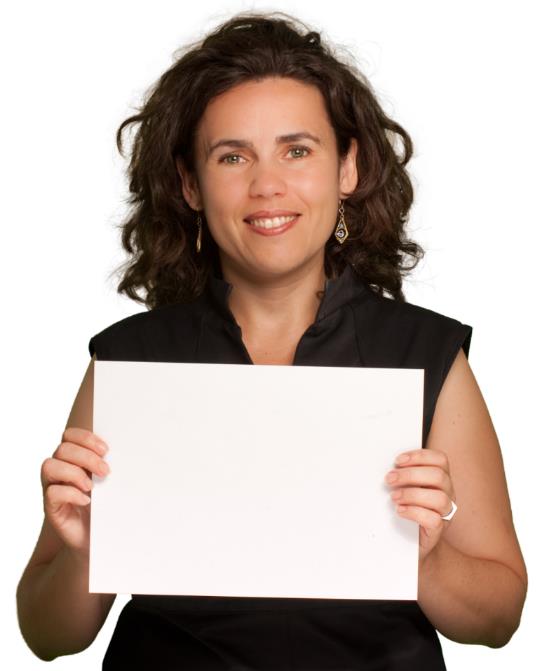 Question and Answer Session
Question 
&
Answer Session
July 2021
Medicare Drug Coverage
[Speaker Notes: Thank you for that wonderful presentation. 
We’ve had a few questions come in that we’d like to ask.
If you’d like to submit a question, please do so now by using Q/A towards the bottom of your webinar screen.]
CMS National Training Program (NTP)
Stay connected. 

Visit CMSnationaltrainingprogram.cms.gov to view NTP training materials and to subscribe to our email list. 

Contact us at training@cms.hhs.gov.
August 2021
Medicare Advantage and Other Medicare Health Plans
[Speaker Notes: Stay connected. Visit CMSnationaltrainingprogram.cms.gov to view NTP training materials and to subscribe to our email list. Contact us at training@cms.hhs.gov.]